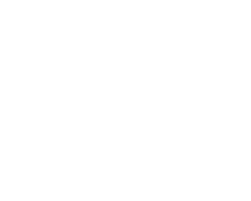 9
cloud nine
literally speaking
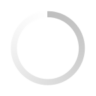 Thailand
from Wikipedia, the free encyclopedia
START
Thailand
from Wikipedia, the free encyclopedia
START
Thailand
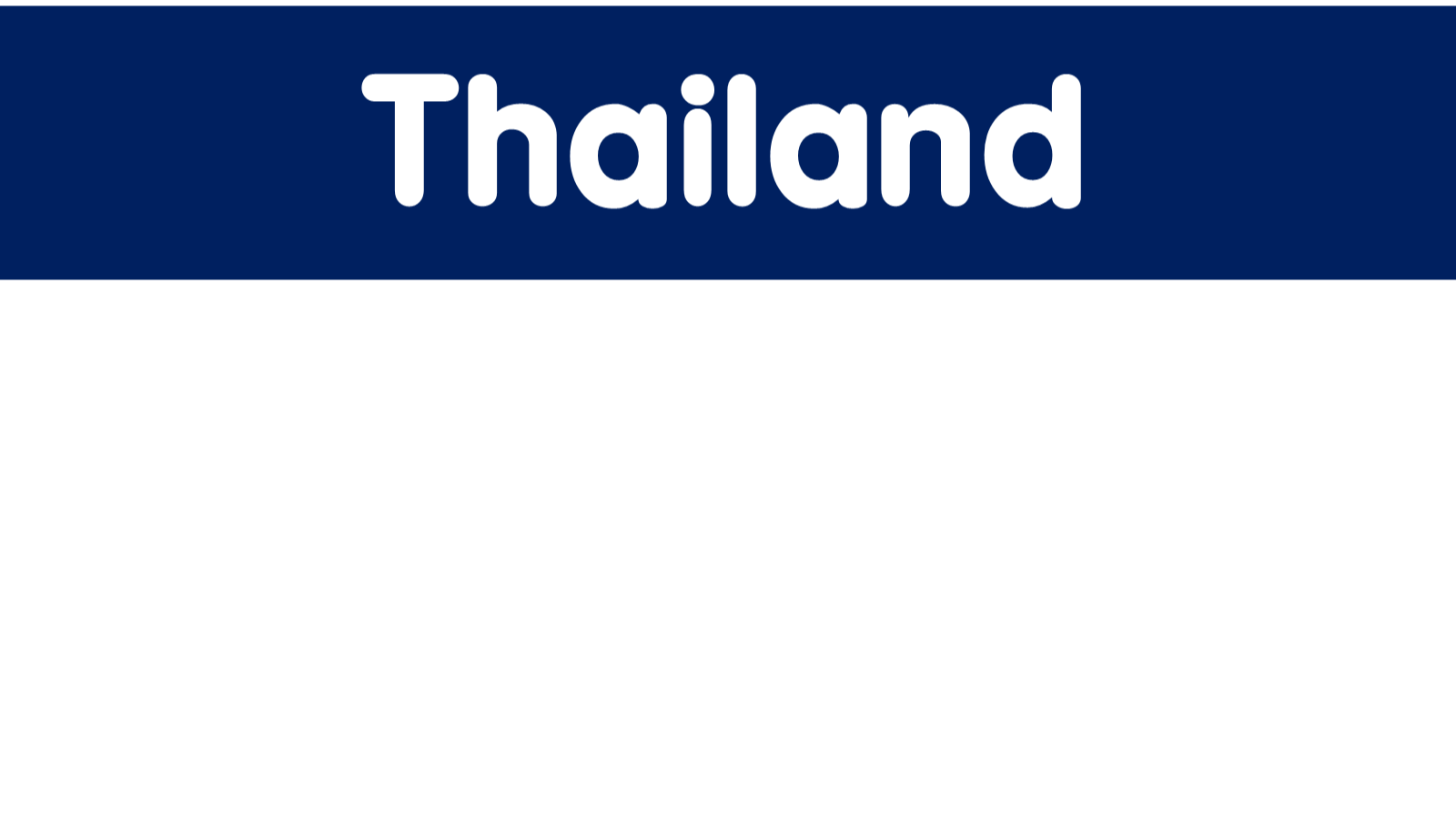 Thailand (Thai: ประเทศไทย), officially the Kingdom of Thailand (Thai: ราชอาณาจักรไทย), formerly known as Siam, is a country at the centre of the Indochina peninsula in Southeast Asia. It is bordered to the north by Burma and Laos, to the east by Laos and Cambodia, to the south by the Gulf of Thailand and Malaysia, and to the west by the Andaman Sea and the southern extremity of Burma. Its maritime boundaries include Vietnam in the Gulf of Thailand to the southeast, and Indonesia and India on the Andaman Sea to the southwest.
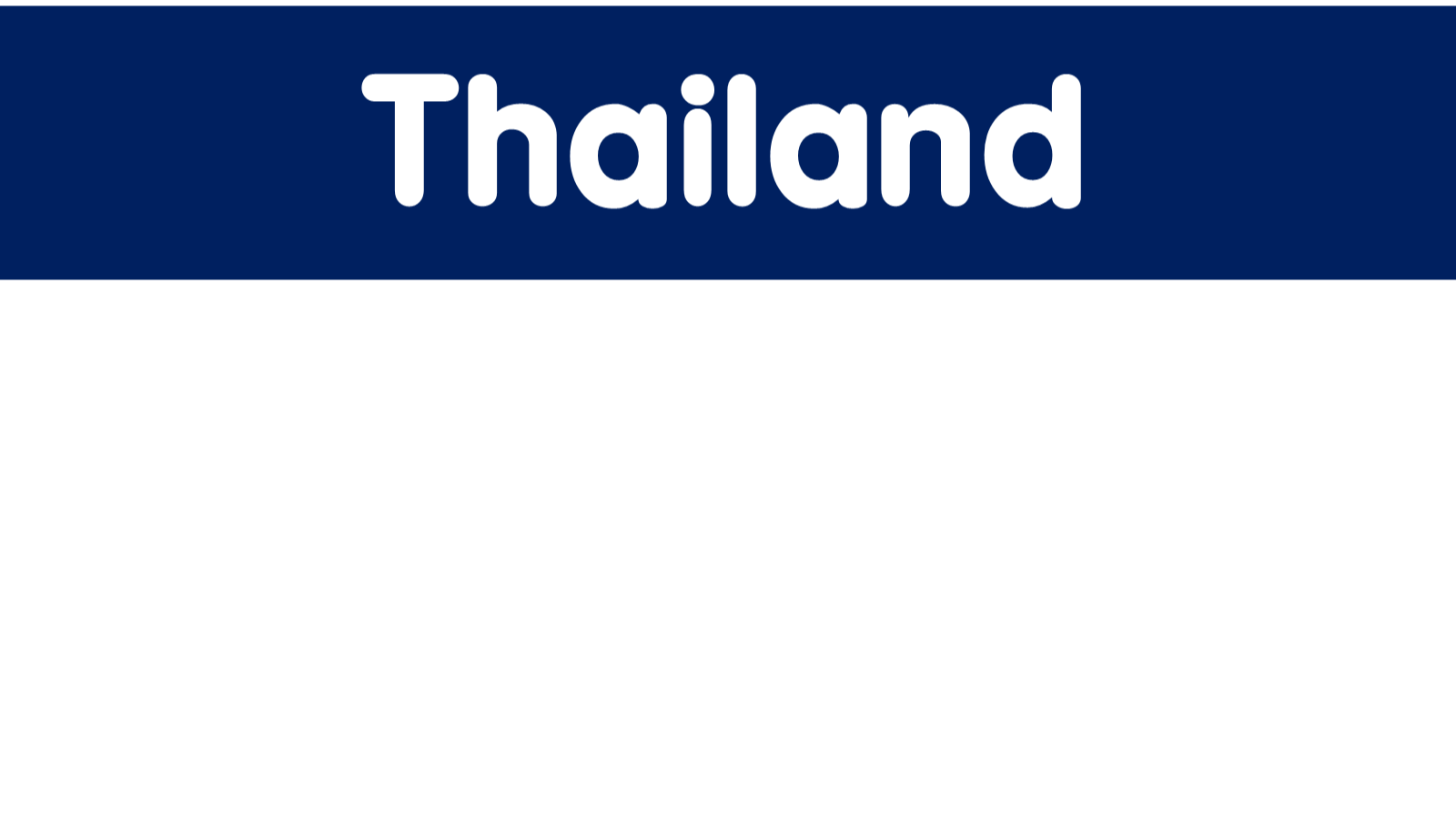 Thailand is governed by a military junta that took power in the May 2014 coup d'état.  Its monarchy is headed by King Bhumibol Adulyadej, Rama IX, who is the ninth of the House of Chakri, and has reigned since 1946 as the world's longest-serving current head of state and the country's longest-reigning monarch.
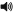 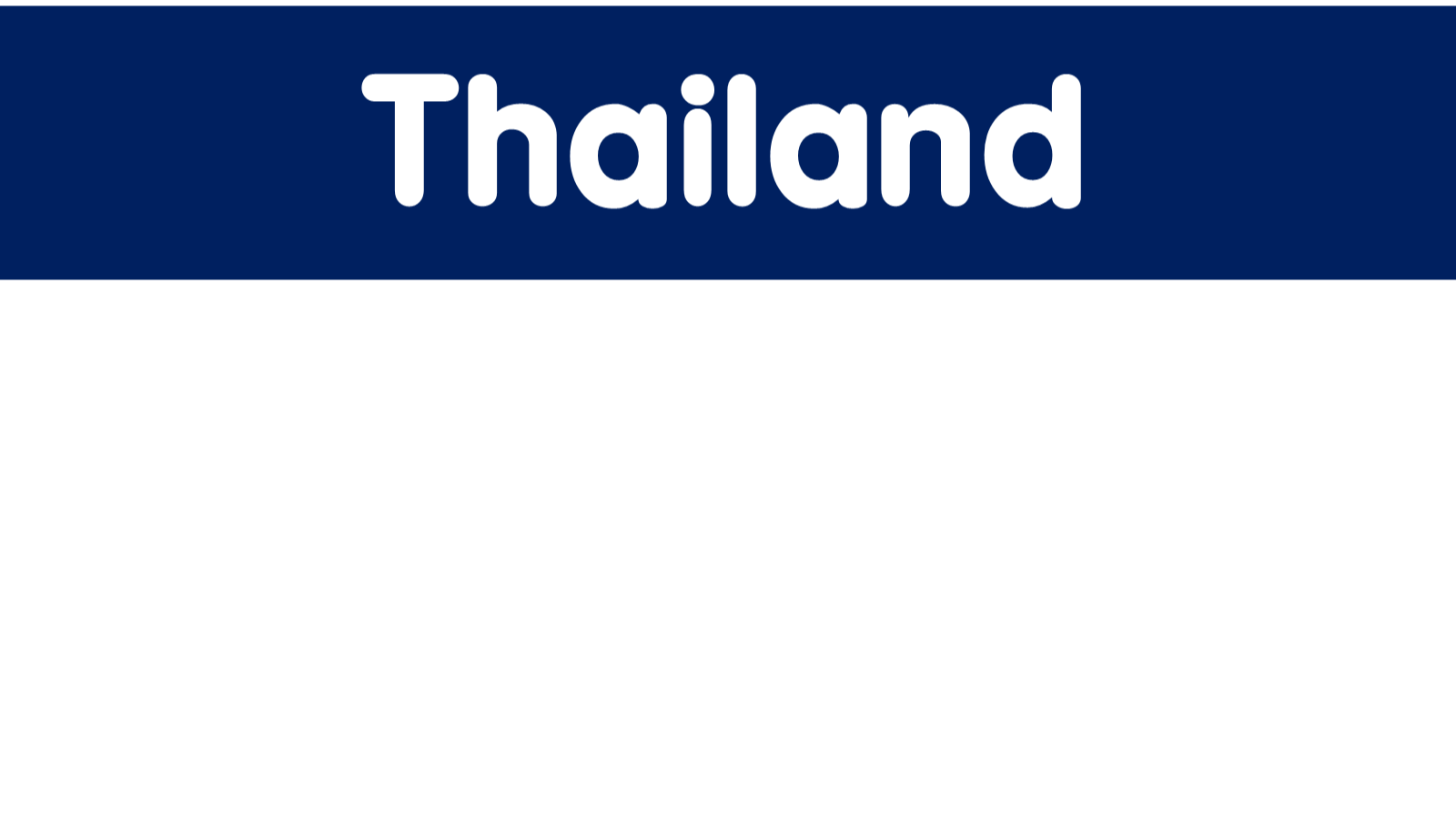 With a total area of approximately 513,000 km2 (198,000 sq mi), Thailand is the world's 51st-largest country. It is the 20th-most-populous country in the world, with around 66 million people. The capital and largest city is Bangkok, which is Thailand's political, commercial, industrial, and cultural hub. About 75–95% of the population is ethnically Tai, which includes four major regional groups: central Thai, northeastern Thai (Khon [Lao] Isan), northern Thai (Khon Mueang); and southern Thai. Thai Chinese, those of significant Chinese heritage, are 14% of the population,[5] while Thais with partial Chinese ancestry comprise up to 40% of the population. Thai Malays represent 3% of the population, with the remainder consisting of Mons, Khmers and various "hill tribes". The country's official language is Thai and the primary religion is Buddhism, which is practised by around 95% of the population.
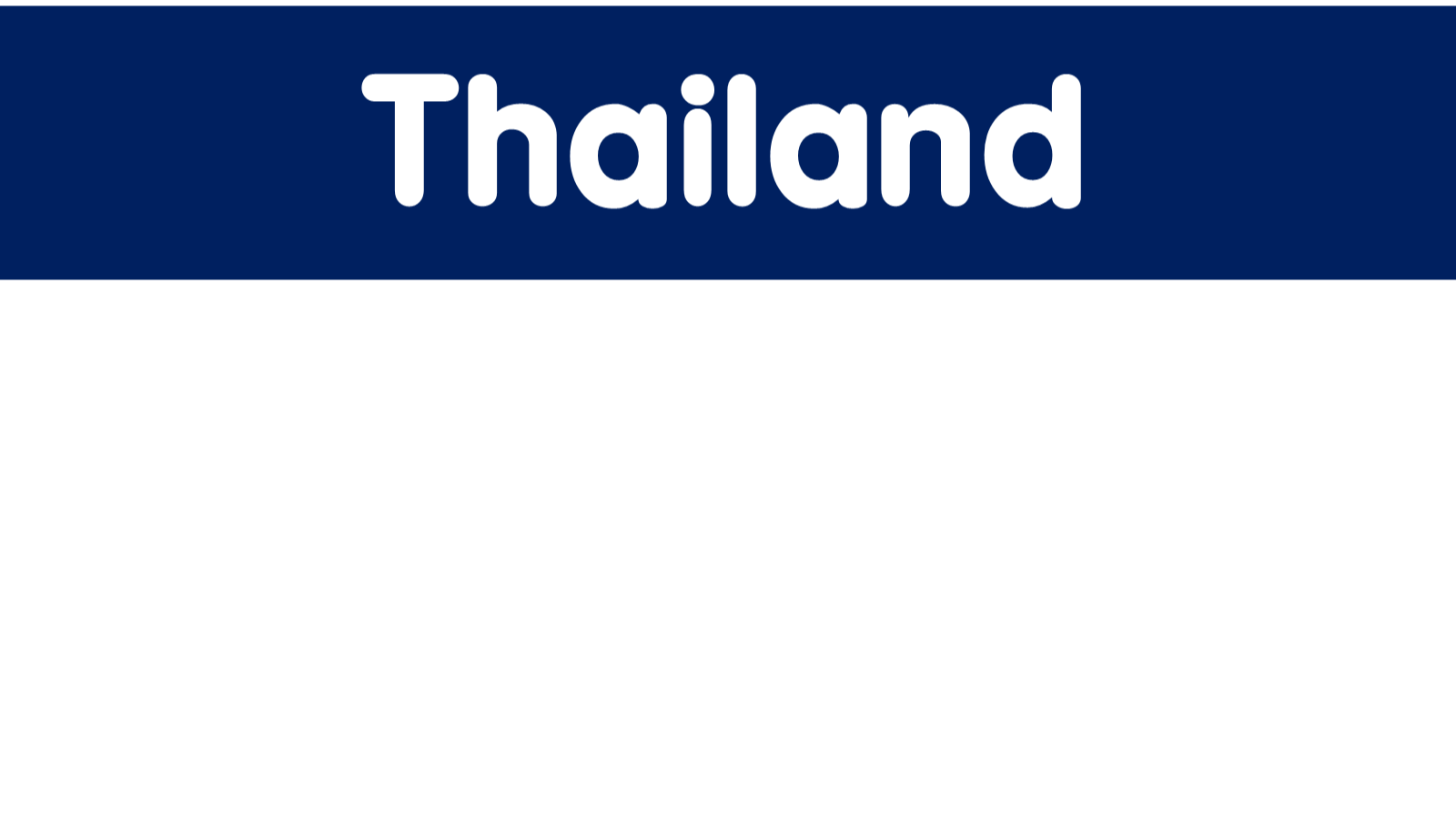 Thailand experienced rapid economic growth between 1985 and 1996, becoming a newly industrialised country and a major exporter. Manufacturing, agriculture, and tourism are leading sectors of the economy. Among the ten ASEAN countries, Thailand ranks third in quality of life.  and the country's HDI is rated as "high". Its large population and growing economic influence have made it a middle power in the region and around the world.
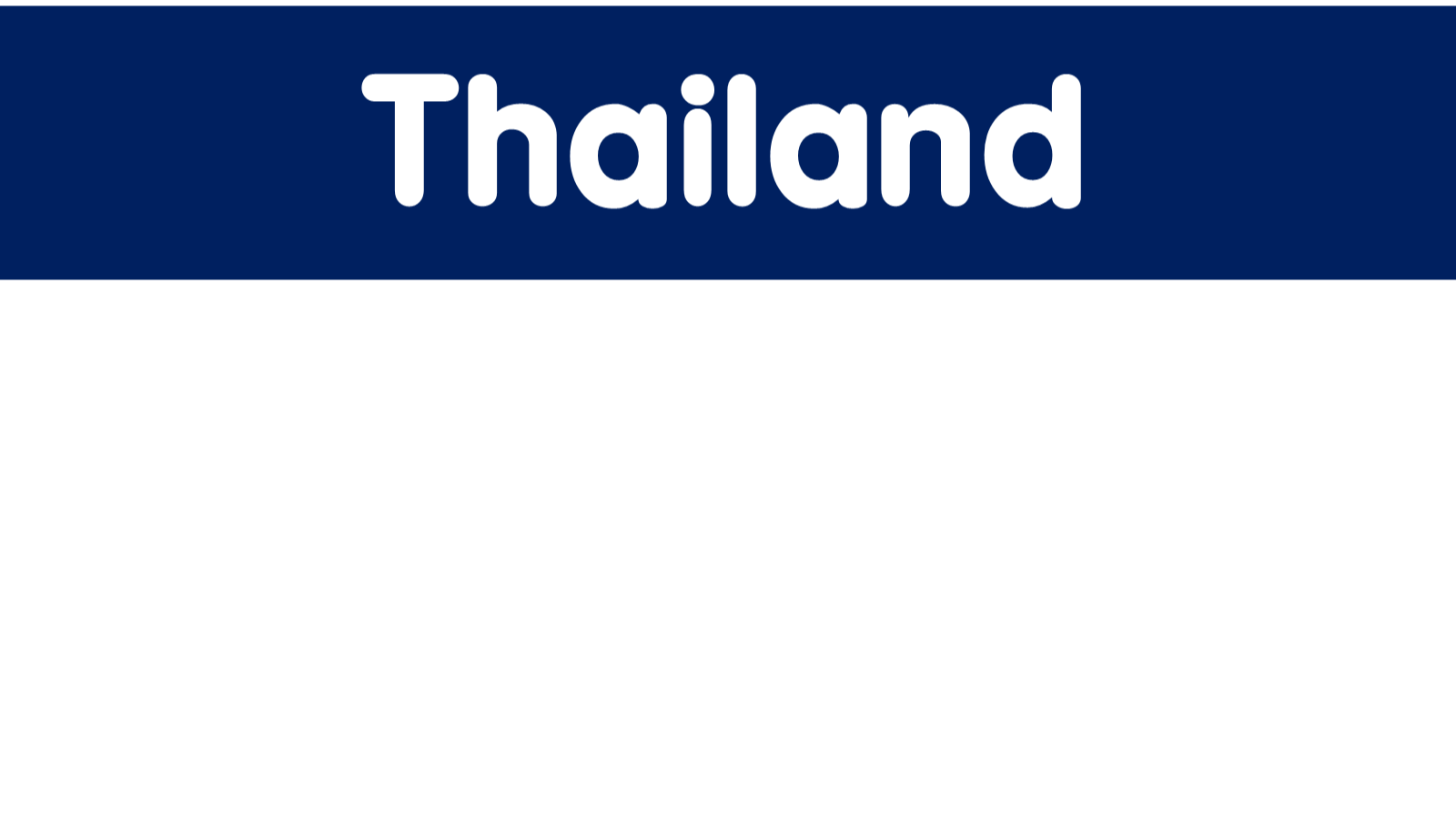 Thailand experienced rapid economic growth between 1985 and 1996, becoming a newly industrialised country and a major exporter. Manufacturing, agriculture, and tourism are leading sectors of the economy. Among the ten ASEAN countries, Thailand ranks third in quality of life.  and the country's HDI is rated as "high". Its large population and growing economic influence have made it a middle power in the region and around the world.
capital and largest city
Bangkok
official language
Thai
Ethnic groups (2009)	
75–85% Thai (incl. Central Thai, Northeastern Thai
Northern Thai and Southern Thai)
14% Thai Chinese
12% Others (incl. Malay, Mon, Khmer, "Hill tribes")
religion
Buddhism
government
Constitutional monarchy under military junta
area
Total
513,120 km2 (51st)
198,115 sq. mi
Water (%)
0.4 (2,230 km2)
currency
Baht (฿) (THB)
time zone
ICT (UTC+7)
calling code
+66
Etymology
Etymology of "Siam“
The country has always been called Mueang Thai by its citizens. By others, it is known by the exonym Siam , also spelled Siem, Syâm, or Syâma). The word Siam has been identified with the Sanskrit  (श्याम, meaning "dark" or "brown"). The names Shan and A-hom seem to be variants of the same word. The word Śyâma  is possibly not its origin, but a learned and artificial distortion.
Etymology
Etymology of “Thailand“
According to George Coedes, the word Thai (ไทย) means "free man" in Siamese, "differentiating the Thai from the natives encompassed in Thai society as serfs.".[21]:197 A famous Thai scholar argued that Thai (ไท) simply means "people" or "human being" since his investigation shows that in some rural areas the word "Thai" was used instead of the usual Thai word "khon" (คน) for people.

The Thai refer to Thailand as "land of the freedom". This is because Thailand is the only country in Southeast Asia never colonised by a European power.
Etymology
Etymology of “Thailand“
According to George Coedes, the word Thai (ไทย) means "free man" in Siamese, "differentiating the Thai from the natives encompassed in Thai society as serfs.".[21]:197 A famous Thai scholar argued that Thai (ไท) simply means "people" or "human being" since his investigation shows that in some rural areas the word "Thai" was used instead of the usual Thai word "khon" (คน) for people.

The Thai refer to Thailand as "land of the freedom". This is because Thailand is the only country in Southeast Asia never colonised by a European power.
Gallery
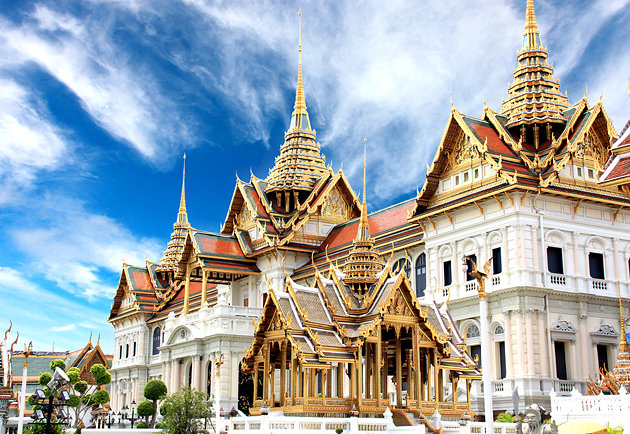 Grand Palace
Gallery
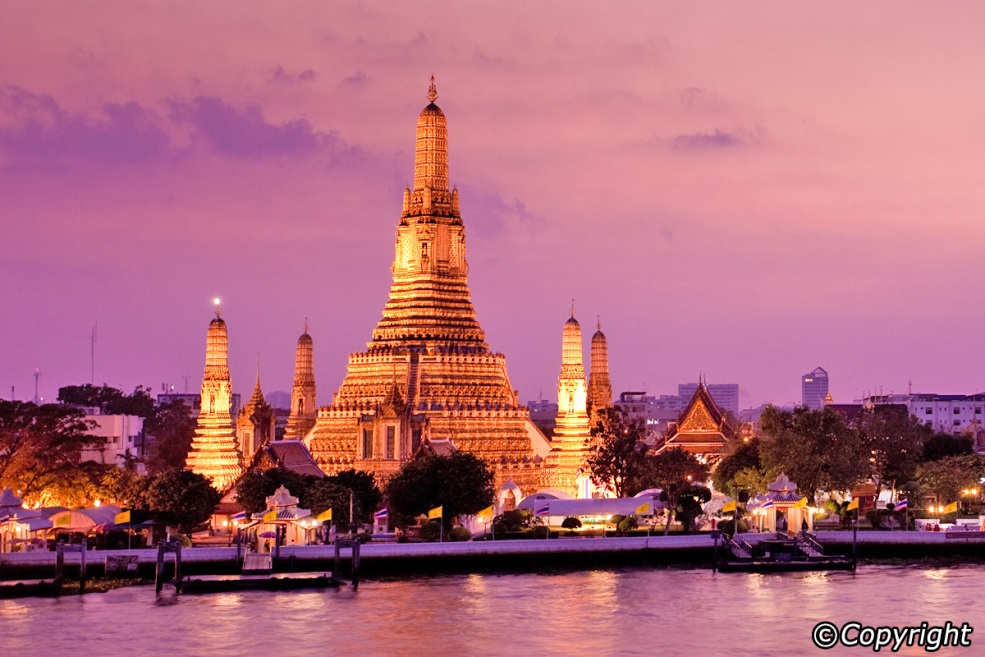 Wat Arun
Gallery
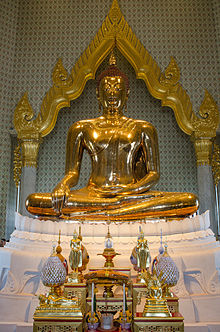 Golden Buddha
Gallery
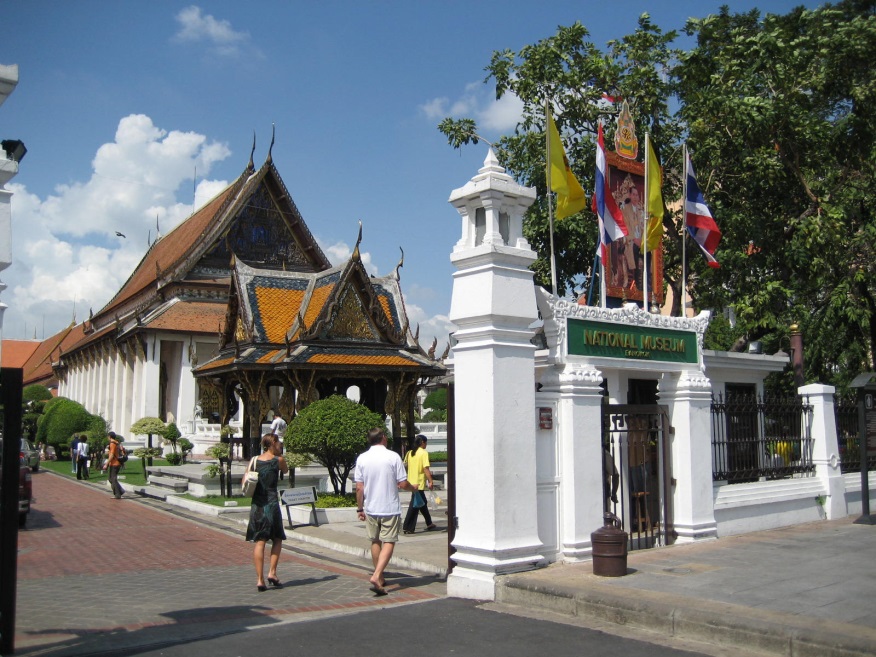 Bangkok National Museum
Gallery
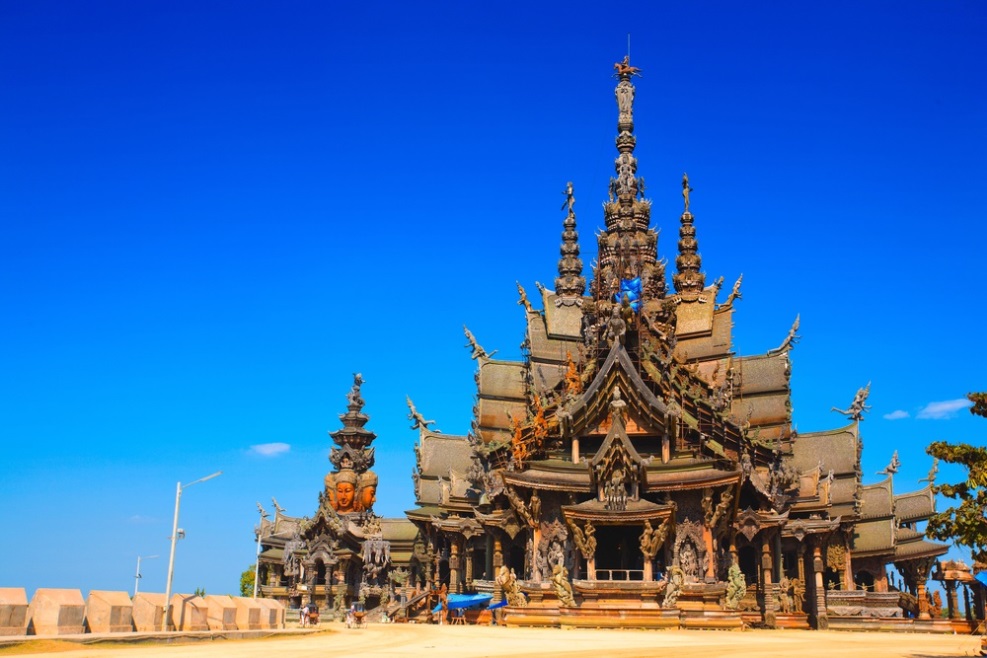 Sanctuary of Truth
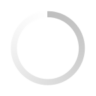 That’s all!
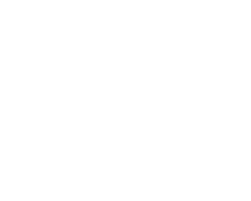 9
cloud nine
the end of the slide
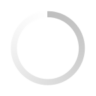 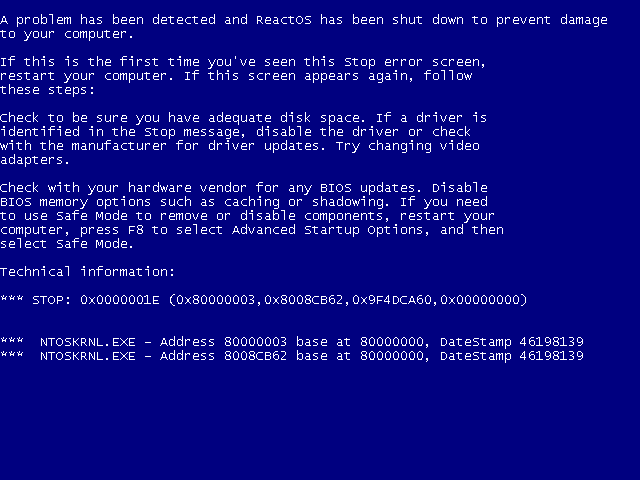 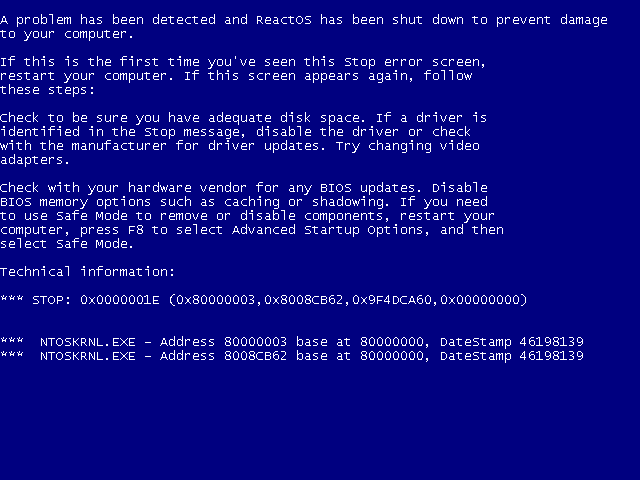 JOKE!
‘Yung next naman